沟通，从心开始
三（3）班期中家长会
召开家长会目的
一
二
三
四
五
目录
三年级效应
学生各方面情况
语文学习方面的要求
给家长的一些建议
第一部分
召开家长会目的
召开家长会的目的
我们的努力＋您的关爱＝孩子的进步
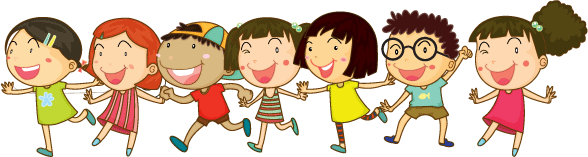 第二部分
三年级效应
“三年级效应”
三年级效应”指的是：
孩子在小学一、二年级的时候非常优秀，但到了三年级后，各科成绩不断下滑，甚至出现厌学情绪。
父母们要重视起来哇！！
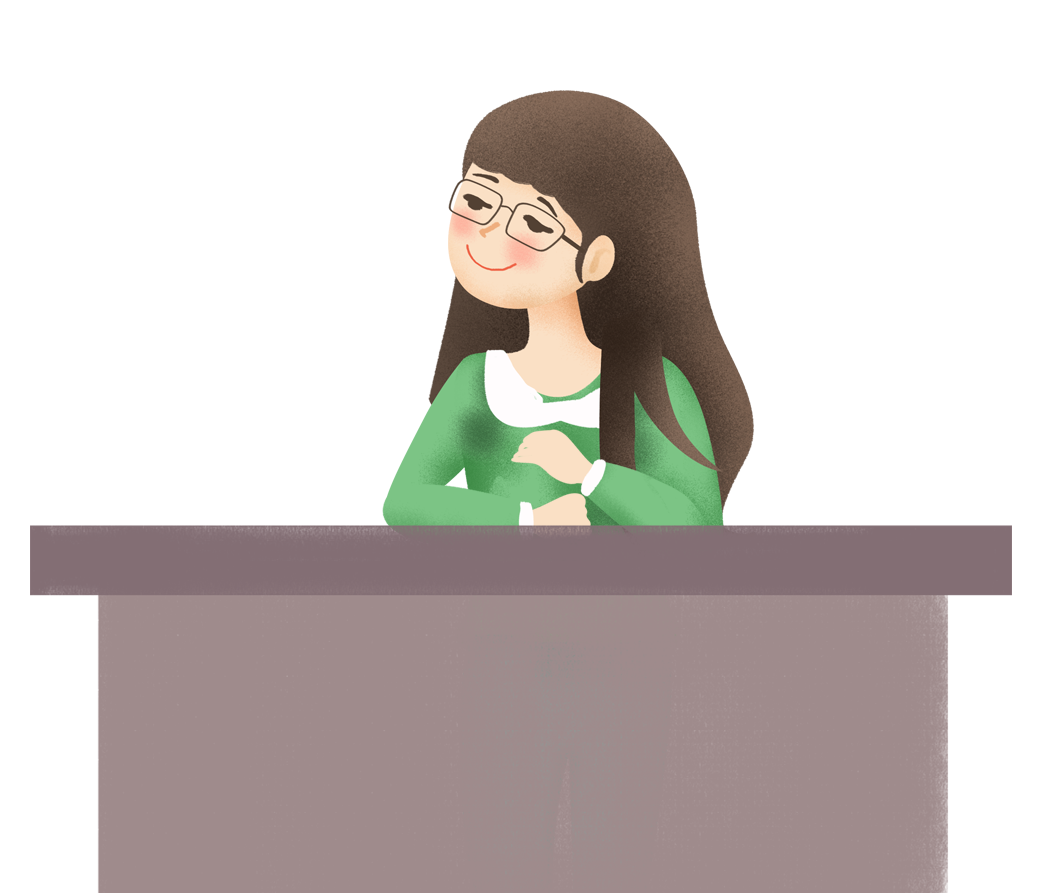 总结学生在三年级出现成绩滑坡几种情况：
1、一二年级经常考90多分的，一下子跌到70、80分。
2、上课无精打采，经常开小差，不愿意回答问题。
3、作业错误率越来越高，做过的题也会一错再错。
4、态度变得不认真，能偷懒就偷懒，应付了事。
5、不是不做作业就是不听课，经常被老师罚留堂……
出现这种现象的原因
三年级是小学阶段中一个关键性的年级。在这个阶段，学生的学习内容和身心发展上都会发生巨大的变化，如果忽视了这个阶段的学习，那对学生今后的学习将会产生很严重的影响。为什么会出现这种情形呢？我认为三年级主要出现了以下几个方面的变化：
出现这种现象的原因
1、学习内容
    从三年级开始，孩子们的学习内容变了。低年级主要是一些非常基础的知识，只要孩子肯下功夫，一般不成问题。到了三年级，学习的知识由简单到复杂，从形象思维向抽象思维过渡，这对学生提出了更高的要求，基础必须扎扎实实地掌握。
出现这种现象的原因
2、心理方面
    孩子长大了，也学会了思考，更学会了察言观色，喜欢的人，他愿意和你交流，不喜欢的人就会跟你对着干。而且有些事他会放在心里，不喜欢和老师、家长交流，如果你关心他了，重视他了，也许他高兴了就会把自己的心里话和你说说，不高兴就埋在心里，让你摸不透他的想法，这样就无法指导他的学习和生活。这阶段的孩子自尊心逐渐增强，所以各位家长在教育孩子的时候要把握好尺度。
出现这种现象的原因
3、思想意识
    思想从单纯走向复杂，也就是说想的事情多了，开始有自己的意向，自己有自己的打算和想法，也就是有些家长在说的：“我们孩子很犟，不听我们家长的话了”。但是他们的辨别力弱，不能把一些是是非非搞清楚，也不完全理解到底哪些事可以做，哪些事不能做，这也就需要家长经常给孩子一些指示和告诫，经常提醒他什么该做，什么不该做，以给他明确的方向，但在这方面需要的是大人的“口风”必须一致。
“三年级效应”如何应对？
全国特级老师王崧舟认为，具备以下三种品质的孩子，对“三年级现象”有强大的免疫力。
第一，效率；第二，习惯；第三，专注。
“三年级效应”如何应对？
提高学习效率，狠抓孩子的学习目的性。
 限定时间，让孩子在规定时间内完成作业；
 把作业分成若干份，减轻压力，让孩子依次完成；
 拒绝拖延，要求孩子想到的事情要马上做好；
 定目标，让孩子把压力转化为动力。
“三年级效应”如何应对？
培养学习习惯，狠抓孩子的学习自控力。
制定作息时间表，一定要严格执行；
鼓励孩子独立思考，独立完成作业；
课前预习课后复习，写完作业还要检查；
要求孩子自己整理书桌和书包，做什么事情都要井然有序。
“三年级效应”如何应对？
提高专注程度，狠抓孩子的学习质量。
 保证好的睡眠，确保孩子有良好的精神状态。
 培养学习兴趣，让孩子在学中玩，在玩中学，乐在其中。
 营造安静的环境，不要干扰孩子的学习。
 给予适当奖励，让孩子从学习中得到成就感与满足感。
第三部分
学生各方面表现
期中考试情况
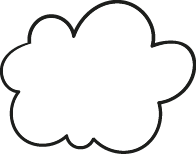 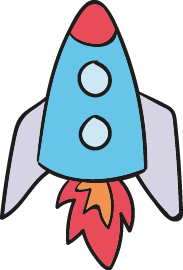 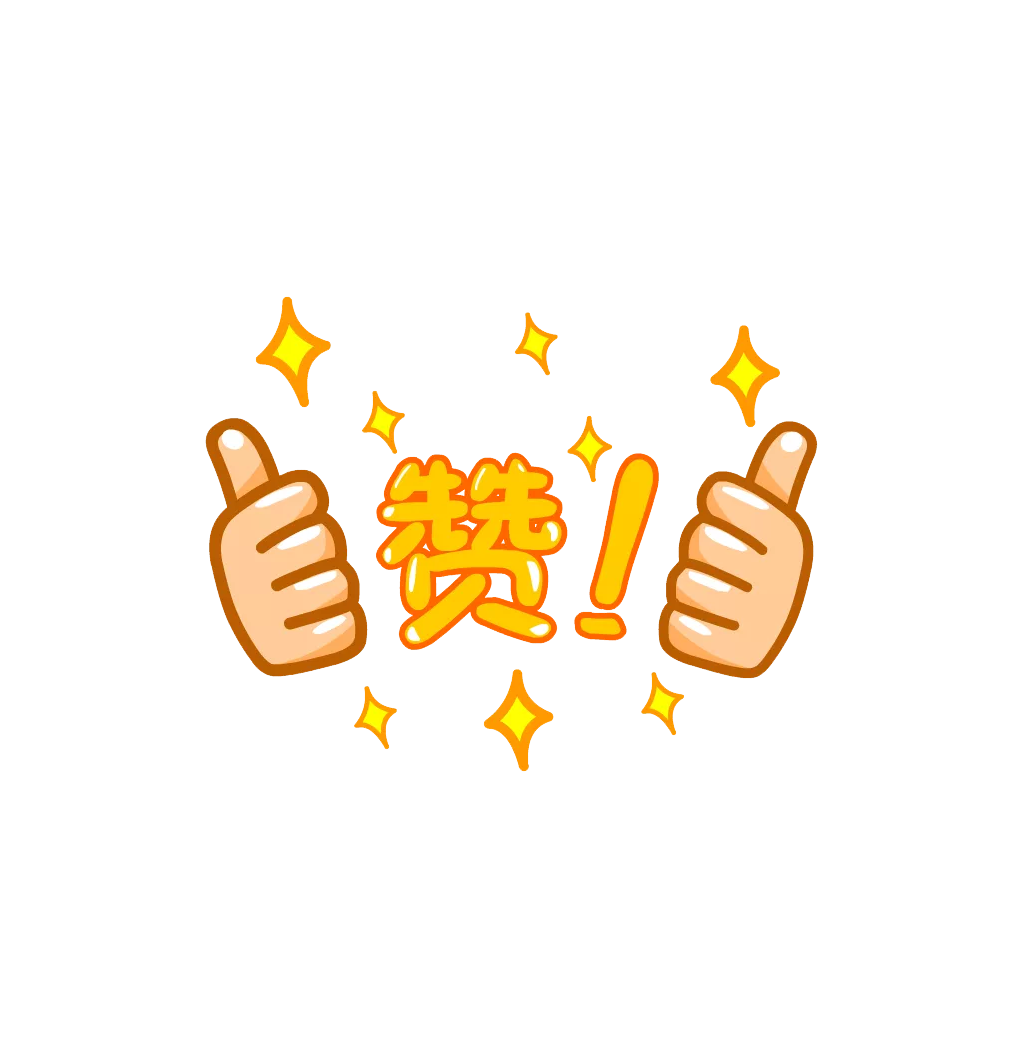 光荣榜
阅读之星

朱子怡  邹子翔  黄勇杰  许多多  赵东升 
张宇辰  黄紫涵  王心莹  闫恒睿  张梓慧  
魏星羽  范智轩  章欣雨  吴子腾  张语朔  唐文轩  刘  岐
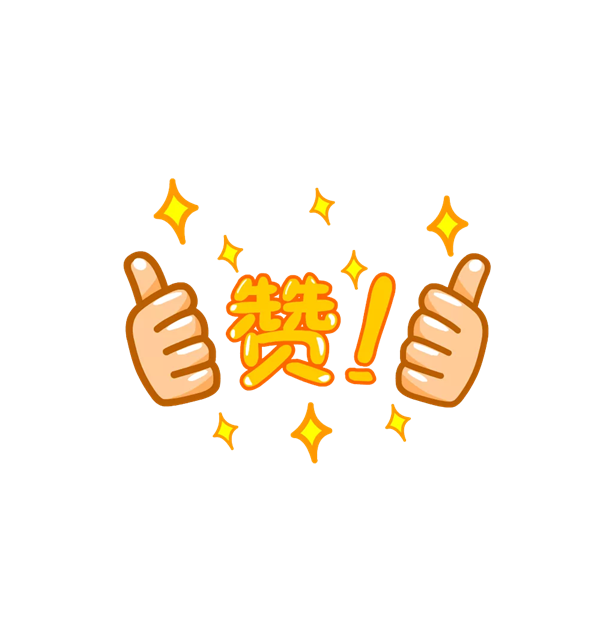 光荣榜
日记之星

张梓慧  闫恒睿  魏  威  邹子翔  黄紫涵
赵东升  李淑雅  朱子怡  徐新怡  王心莹
范智轩  黄勇杰  王照然  乐镓齐  张宇辰
邓  冉  郭  冉
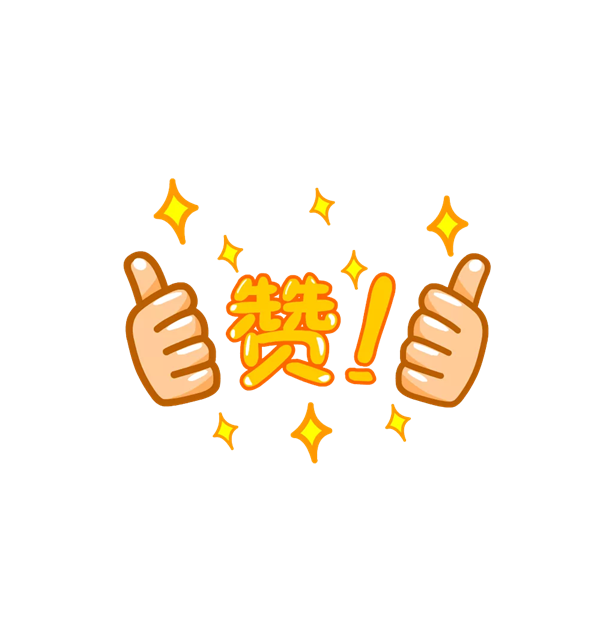 光荣榜
卫生之星

郭  冉  范智轩  王心莹  韦丽莎  朱子怡
徐新怡  张宇辰  魏  威  王照然  张梓慧
谷烨霖  黄紫涵  唐梓轩  赵东升  李淑雅
毕苏彤
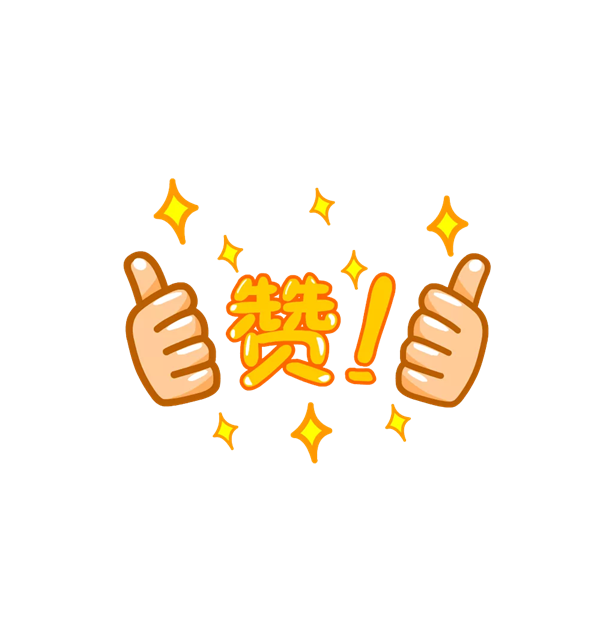 光荣榜
书写之星

张梓慧  艾家兴  王照然  邹子翔  黄紫涵
周涵琪  谷烨霖  李淑雅  毕苏彤  张宇辰
项  朵  赵志翔  王心莹  徐新怡  邓  冉
郭  冉  范智轩  张语朔  魏  威  唐梓轩
阮恩慧  刘范佳美
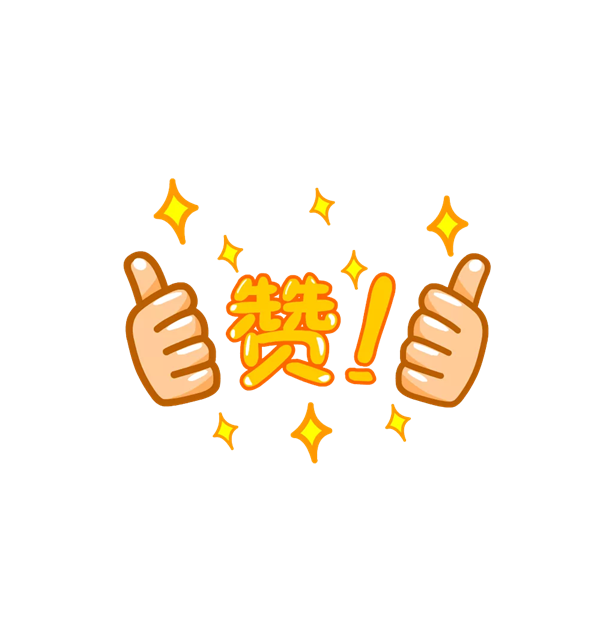 光荣榜
发言之星

李晨熙  张梓慧  魏星羽  刘  岐  闫恒睿
黄勇杰  邹子翔  黄紫涵  赵东升  张宇辰 
许多多  范智轩  张语朔  周鑫杰  郭  冉
唐文轩  刘范佳美
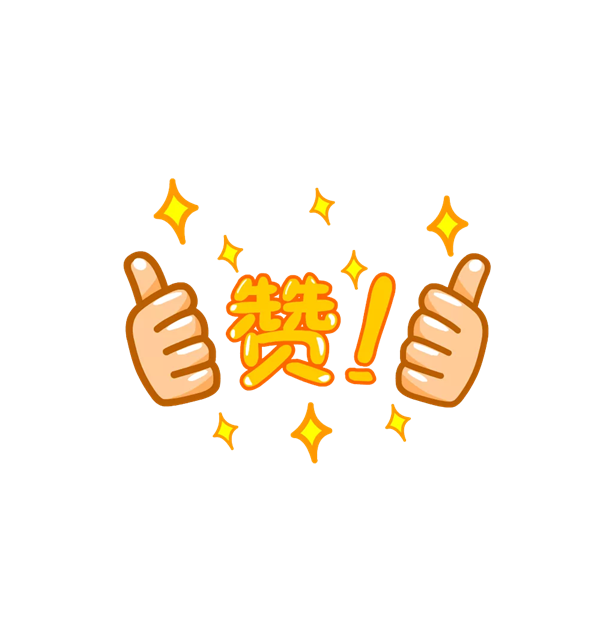 光荣榜
劳动之星

王心莹  韦丽莎  唐梓轩  张语朔  郭  冉
章欣雨  余语嫣  项  朵  管博宇  乐镓齐
卢昊泽  程山川  黄勇杰  范智轩  王照然
吴子腾  毕苏彤  刘范美悦  刘范佳美
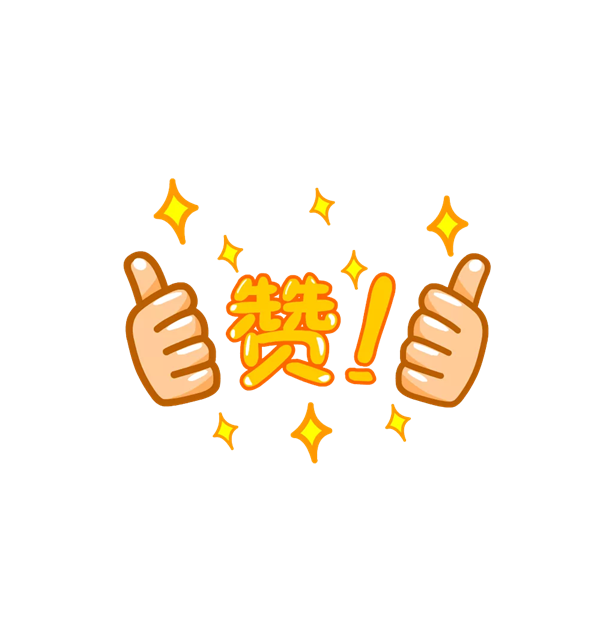 光荣榜
纪律之星

范智轩  朱子怡  王心莹  李淑雅  吴怡彤
黄紫涵  王照然  张梓慧  谷烨霖  毕苏彤
赵志翔
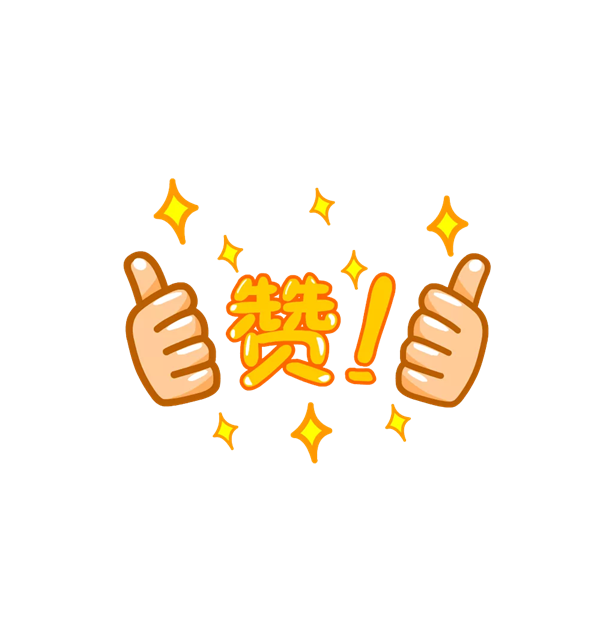 光荣榜
光盘之星

程山川  张语朔  管博宇  王照然  魏  威
毕苏彤  谷烨霖  魏星羽  项  朵  唐梓轩
王心莹  韦丽莎  黄紫涵  陶馨茹  徐欣雨
张海轩  乐镓齐  闫恒睿  刘范佳美  
刘范美悦
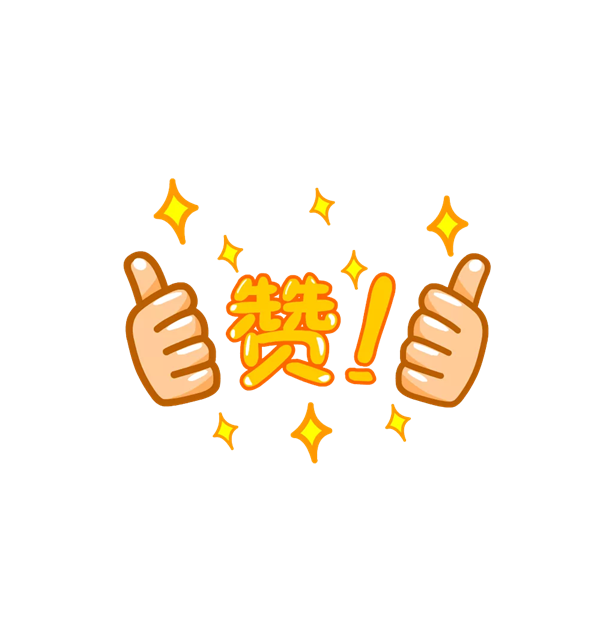 第四部分
语文学习方面的要求
一、写字
写字的功效已经超出了写字本身，凡能认真练字，有一定成效的学生，大部分能成为品学兼优的学生。
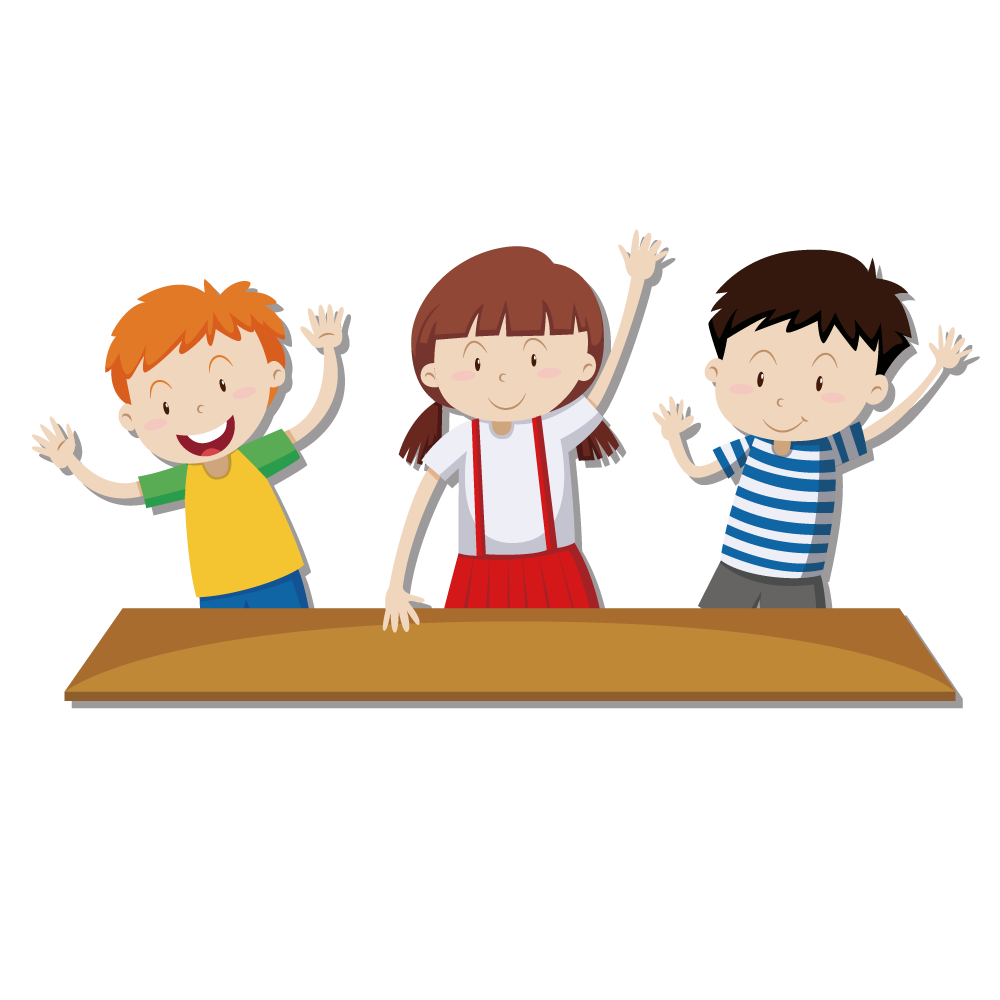 减少修改，及时用赞赏的语气给予表扬与鼓励。
端正的坐姿和正确的写字姿势。
二、日记
注意格式
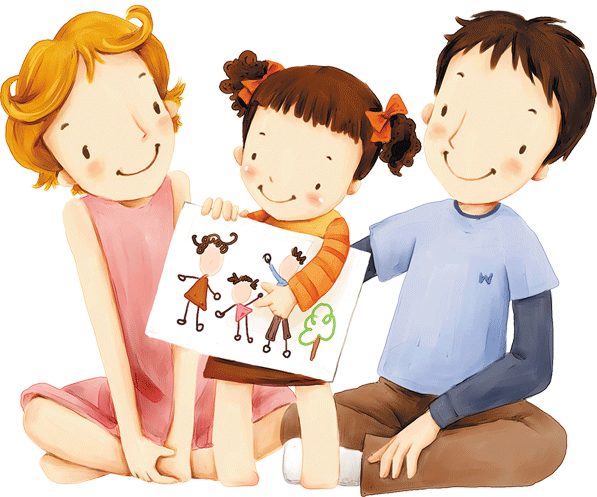 有仪式感
订正反思
三、阅读
题材丰富
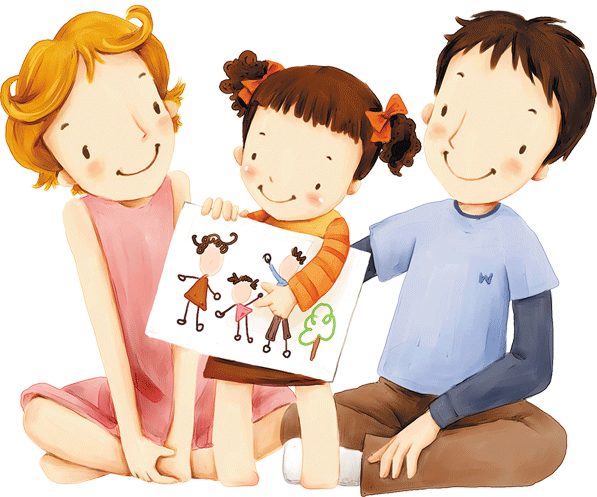 时间充足
积累交流
四、练习
学习审题
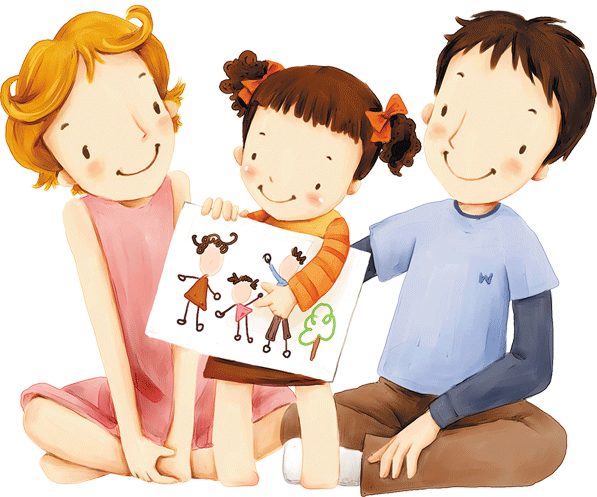 有的放矢
反馈订正
抄写本
1
田字格本
2
草稿本
3
小作本
4
大作本
5
五、各种本本
优    秀  作   业   展   示
第五部分
给家长一些建议
向各位家长提一些建议
要正确看待孩子的成绩
细节决定成败，态度决定人生。孩子来自不同的学庭，学习习惯、学习态度、学习方法等等都不一样。孩子学习成绩好，并不意味着思想好、能力高，孩子暂时学习成绩落后，并不意味着思想差、能力低。不能认为成绩就是一切，考试成绩高，要引导孩子不要自满；考试成绩不理想，应该心平气和地与老师、孩子一起研究存在的问题。既要与同学比，更要与自己比，比较前后几次考试，看是否退步，原因是什么。比较各科之间的成绩，看哪科是弱项，多花些时间补上。
向各位家长提一些建议
保持一致，始终如一
家长有劲的时候，能够注意到孩子的问题，自己工作吃力了，或者情绪不好时，就懒得理孩子了。这种状况常常使孩子感觉到学习只是满足大人的需要。
向各位家长提一些建议
分解目标，逐步实施
无论是培养习惯、改正缺点，还是实现目标，都必须是可以操作的。所谓“操作”的含义就是孩子知道第一步该干什么，第二步该干什么。如果对孩子的要求只是一个理论上成立的计划，那么就无法指望孩子能够如你所愿。
向各位家长提一些建议
保护孩子自尊心
一定允许孩子有失误的时候，和孩子站在一起面对失误而不是站在对立面批评，这样即使孩子考砸了，他也会主动告诉你，因为这时候他非常需要有人分忧。能分忧的家长一定有权威，也一定能让孩子更加珍惜父母给予的这份自由。
向各位家长提一些建议
多给孩子一点信心
做孩子成长强有力的后盾。由于孩子的个体差异，免不了成绩有好有坏，孩子由于不肯学习，导致成绩差，我们就应该适当的批评；如果孩子很尽力了，成绩却不怎么理想，我们更应该给他信心，而不是一味地给他泼冷水，这样反而会使他对学习产生反感的情绪。
向各位家长提一些建议
培养孩子责任心
有些孩子虽然学习成绩不突出，可是有很强的责任心，将来照样能做出一番事业。培养孩子的责任心，我们应该从小事做起。让孩子明白为人子的义务和责任，进行适当的家务劳动。对待自己的工作尽职尽责，在班级值日为他人服务时，不偷懒。教育孩子对自己所做的事情负责任。尤其是做错事能勇担责任，不把责任推给他人，虚心接受批评。
孩子最不喜欢听到家长说的10句话是
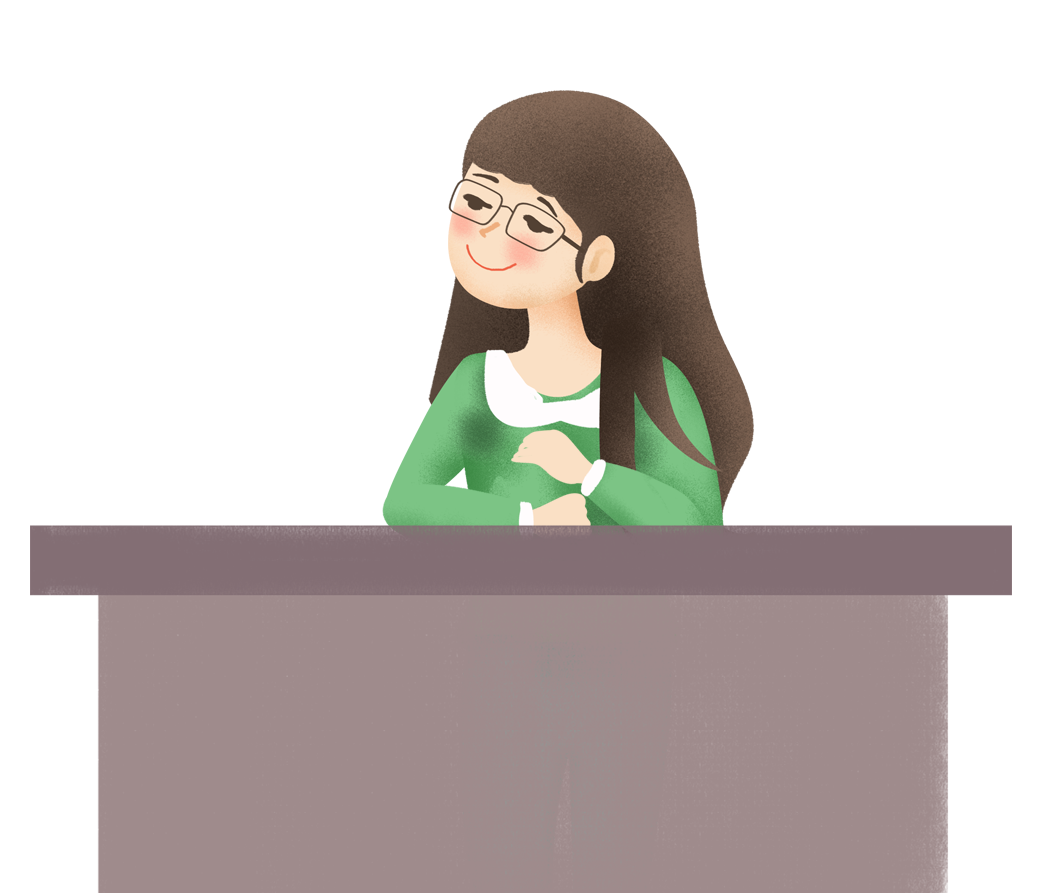 你怎么还不去做作业，快去！
我讨厌你。
下次再这样的话……
你怎么连这种题目也不会做。
我不来管你了。
你脑子出问题了，是不是？
你真不如××学习好。
你写得太差了！
补充说明
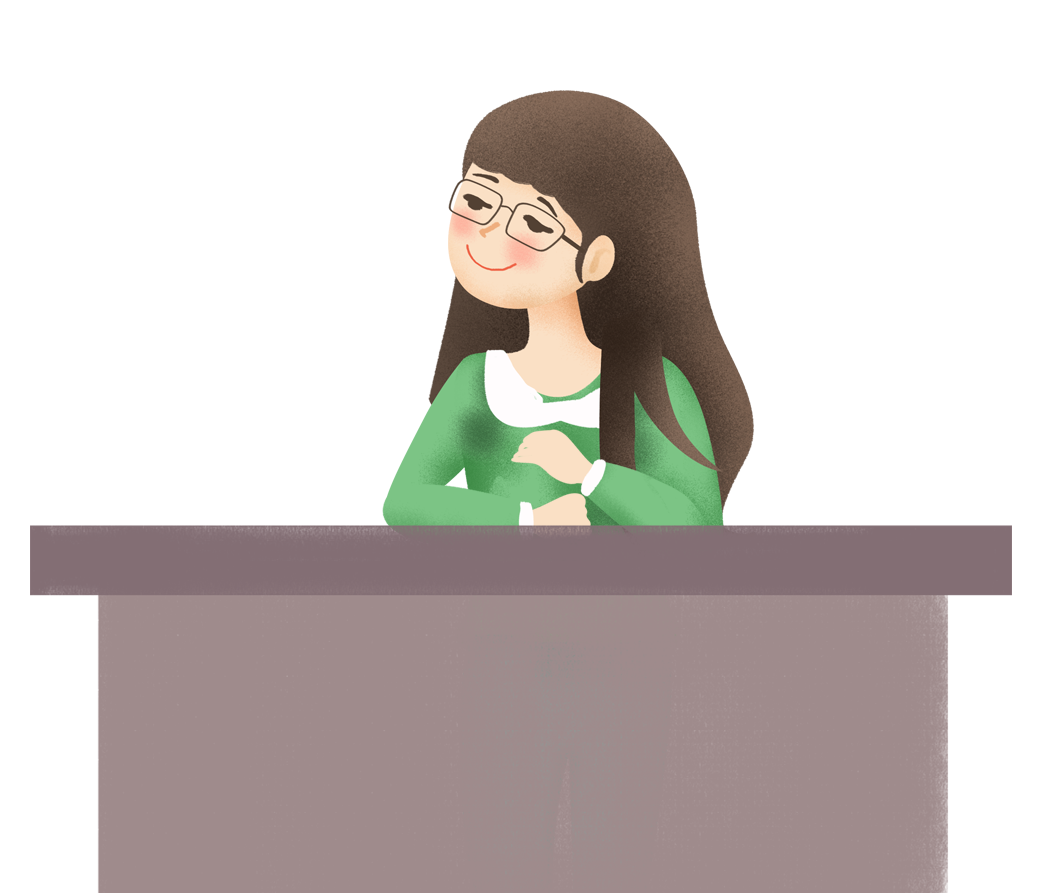 晚托班
有偿家教
作业量
群消息
非学业作业
满意度
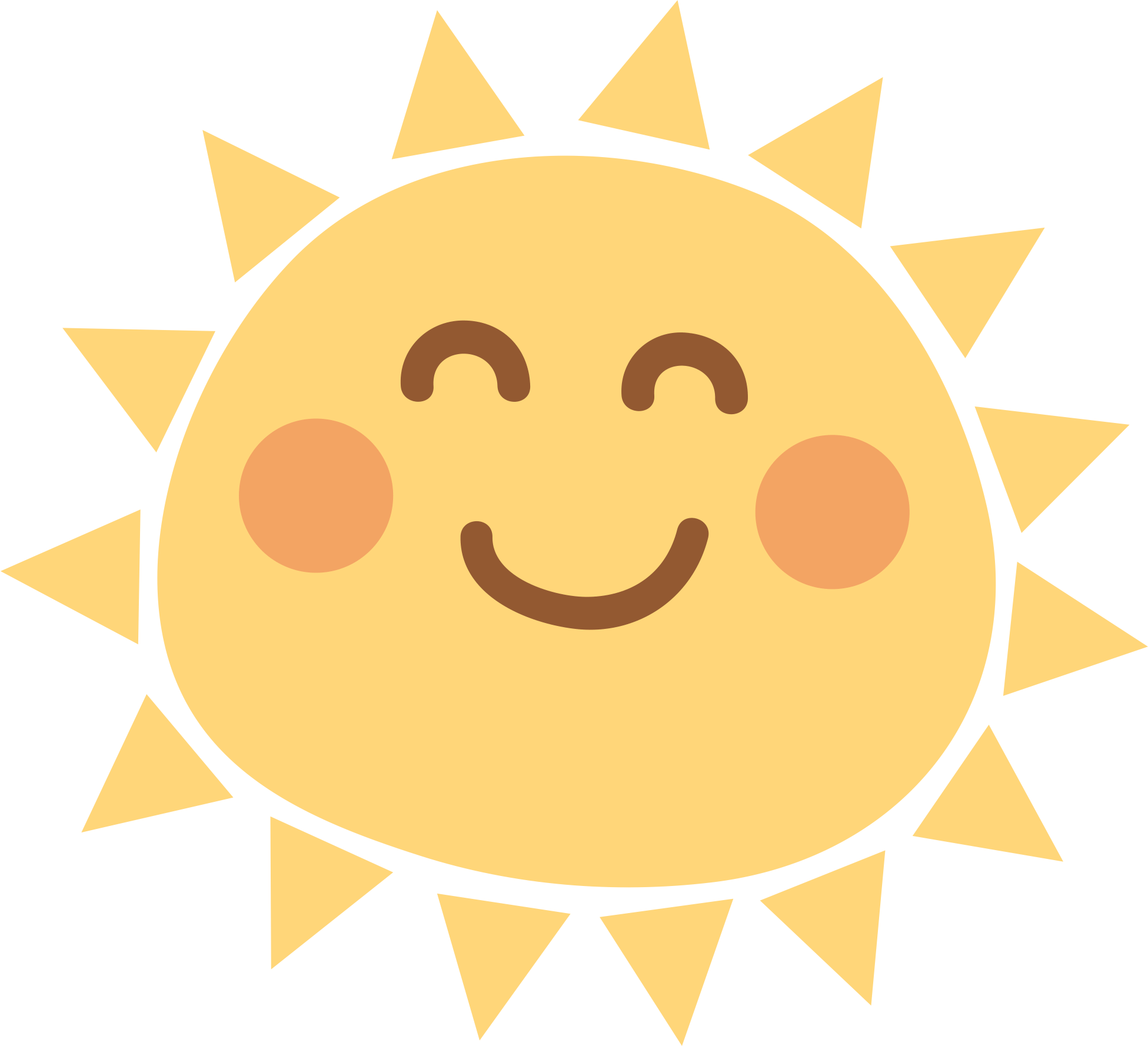 学校教育不是万能，但学校会尽力，同时家庭教育必不可少，望家长能重视，你们的孩子需要我们教育，我们的学生也需要您的呵护，最后，我想说：在班级工作中，我做得不足的地方，希望家长理解、见谅，敬请各位家长提出宝贵意见。
谢  谢
三（3）班期中家长会